THE REMARKABLE IMITATOR
UNIT - II
PROF & CHIEF      : DR. G. BAGIALAKSHMI.,MD.,
ASST PROF               : DR. VALLIDEVI.,MD.,DCH.,
ASST PROF               : DR. PONSENTHIL KUMAR.,MD.,
ASST PROF               : DR. ILAMARAN,MD.,
PRESENTOR             : DR. VISHNU V B
PRESENTATION
45 Year old male admitted with complaints of 
	Fever x 2 weeks
	Abdominal pain x 3 days

Present illness:
He was apparently normal 2 weeks back. Then he developed Fever – low grade, intermittent, a/w evening rise in temperature, not a/w chills & rigor
h/o cough with scanty mucoid sputum x 2 weeks
h/o abdominal pain x 3 days – diffuse, dull aching, not relieved by food or medication
h/o breathlessness x 3 days – insidious, progressive, MMRC III, not a/w orthopnea/PND
h/o knee pain and swelling (L>R) x 1 day
h/o altered sensorium x 1 day
CONT.
vomiting / loose stools
		burning micturition
		yellowish discoloration of skin / eyes
		bleeding manifestations
		chest pain / palpitation
		syncope / seizure
		headache / altered vision
		loss of weight / appetite
		skin rashes
No h/o
CONT
PAST HISTORY

k/c/o T2DM x 10 yearsk/c/o PTB completed 6 months of ATT 1 year backnot a k/c/o HT, CAD, CKD, epilepsy, thyroid disease
PERSONAL HISTORY

Mixed diet taker
Not a smoker
Occasional alcoholic
Tobacco chewer
No h/o high risk sexual behavior
No h/o exposure to pet animals
FAMILY HISTORY

No h/o similar illness in the family
OCCUPATIONAL HISTORY

Farmer
EXAMINATION
GENERAL EXAMINATION

Drowsy
Obeys oral commands
Febrile +
No pallor
Not icterus
Muddy conjuntiva +
No cyanosis
No clubbing
No pedal edema
No generalized lymphadenopathy
VITALS

BP – 100/80mmHg
PR – 122/min
RR – 24/min
Temp – 100.5 F
Spo2 – 94% RA
JVP – not elevated
SYSTEMIC EXAMINATION
CVS : S1 S2 heard in all areas. No murmur

RS – BAE + NVBS +
         B/L lower lobe fine crepts +

ABDOMEN : no guarding / rigidity
                        tender hepatomegaly + 3 cm below RCM
                        mild splenomegaly 

CNS : GCS - E3V4M6
           terminal neck stiffness +
           Kernigs sign - / Brudzinski sign -

L/E of both knee joint: warmth, tender, ROM+
INVESTIGATIONS
SUMMARY
45 year Male
T2DM
Old PTB
Farmer
Alcoholic
2 weeks h/o
Low grade fever
Abdominal pain
Cough
Breathlessness
Arthritis
Patient provisionally diagnosed as fever with thrombocytopenia/sepsis/septic arthritis
Hepatosplenomegaly
TREATMENT GIVEN
IV Fluids
Inj. Ceftriaxone 1g iv bd
Inj. Ranitidine 50mg iv bd
Inj. H.Actrapid according to CBG
C. Doxycycline 100mg bd
T. NAC + Ambroxol tds
T. Paracetamol 500mg tds
Salbutamol nebulization Q6h
DAY 2
Dyspnea settles
Cough - non productive
O/E
Pt. GCS -15/15
Febrile +
Oral cavity – no thrush
Fundus – Normal
Genital examination – no ulcer
PERIPHERAL SMEAR:

Hypochromic microcytic anemia
Relative neutrophilia
Thrombocytopenia
ECHO

Normal study
No RWMA
No LV clot
USG Lt Knee

Minimal synovial thickening with surrounding inflammatory changes, thin rim of fluid noted within synovial space
CT CHEST
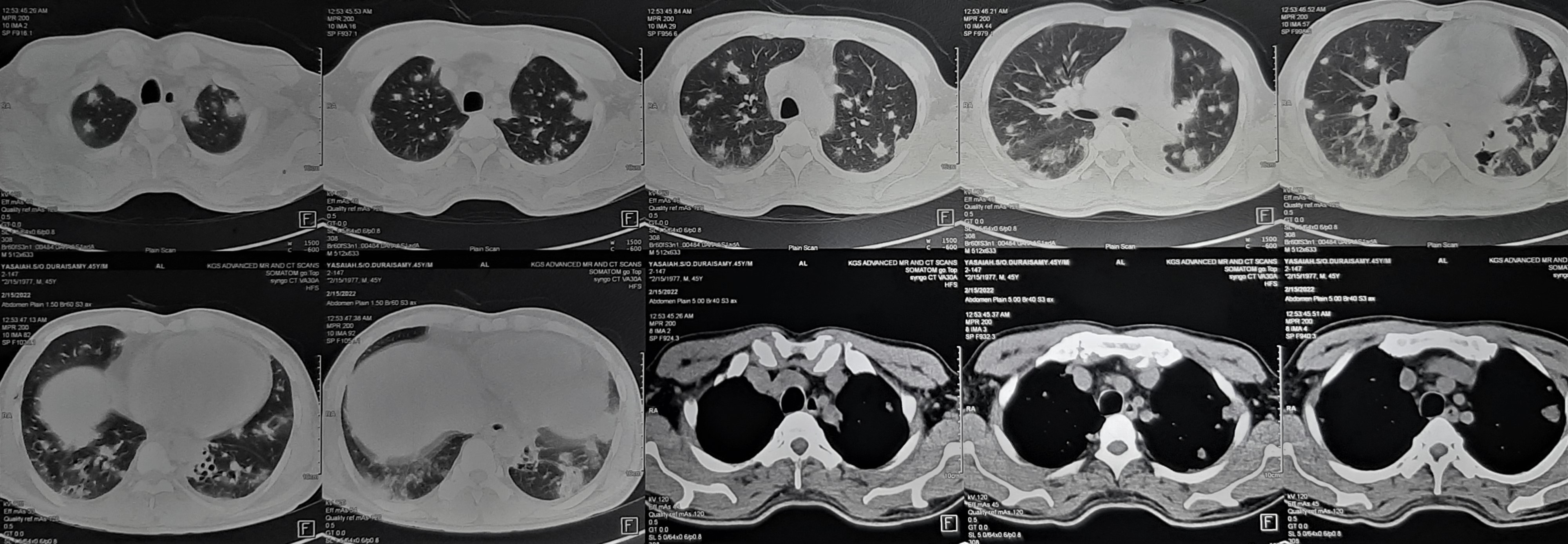 CT ABDOMEN & PELVIS
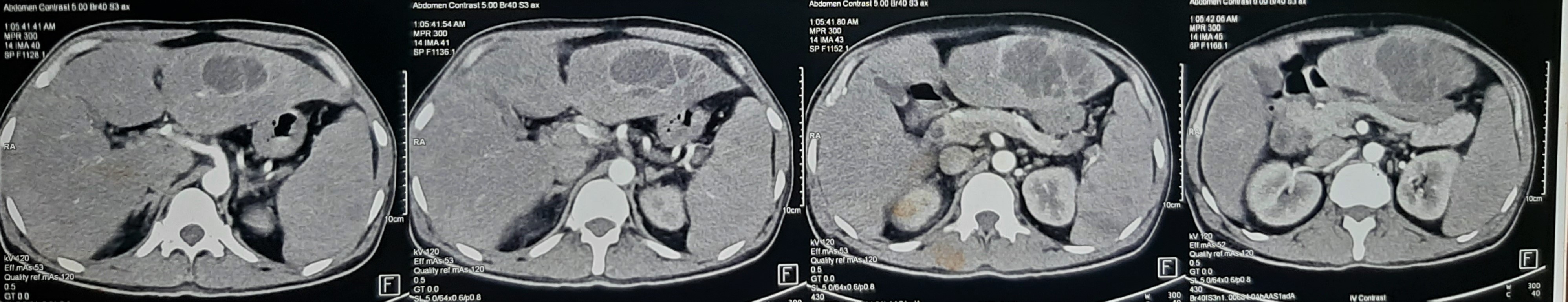 X RAY LEFT KNEE
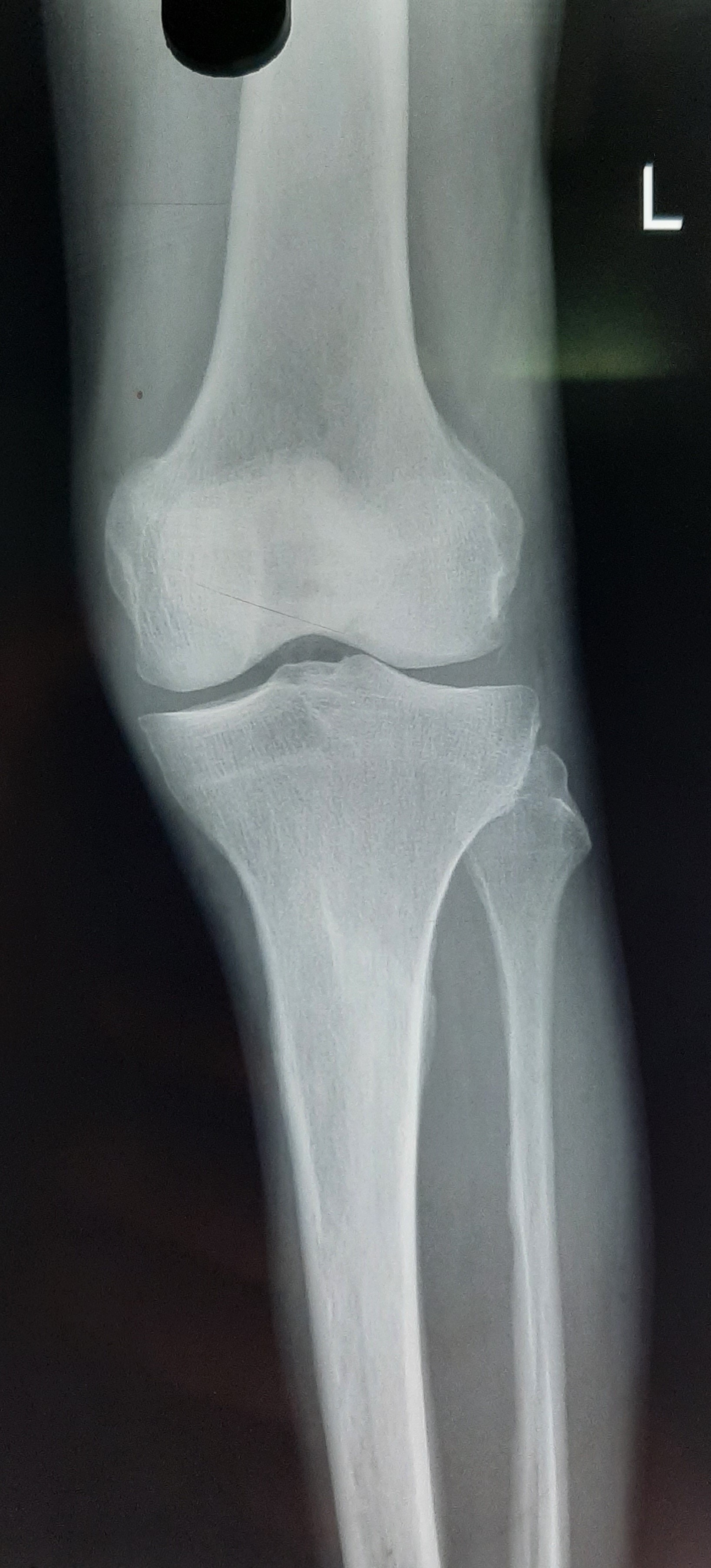 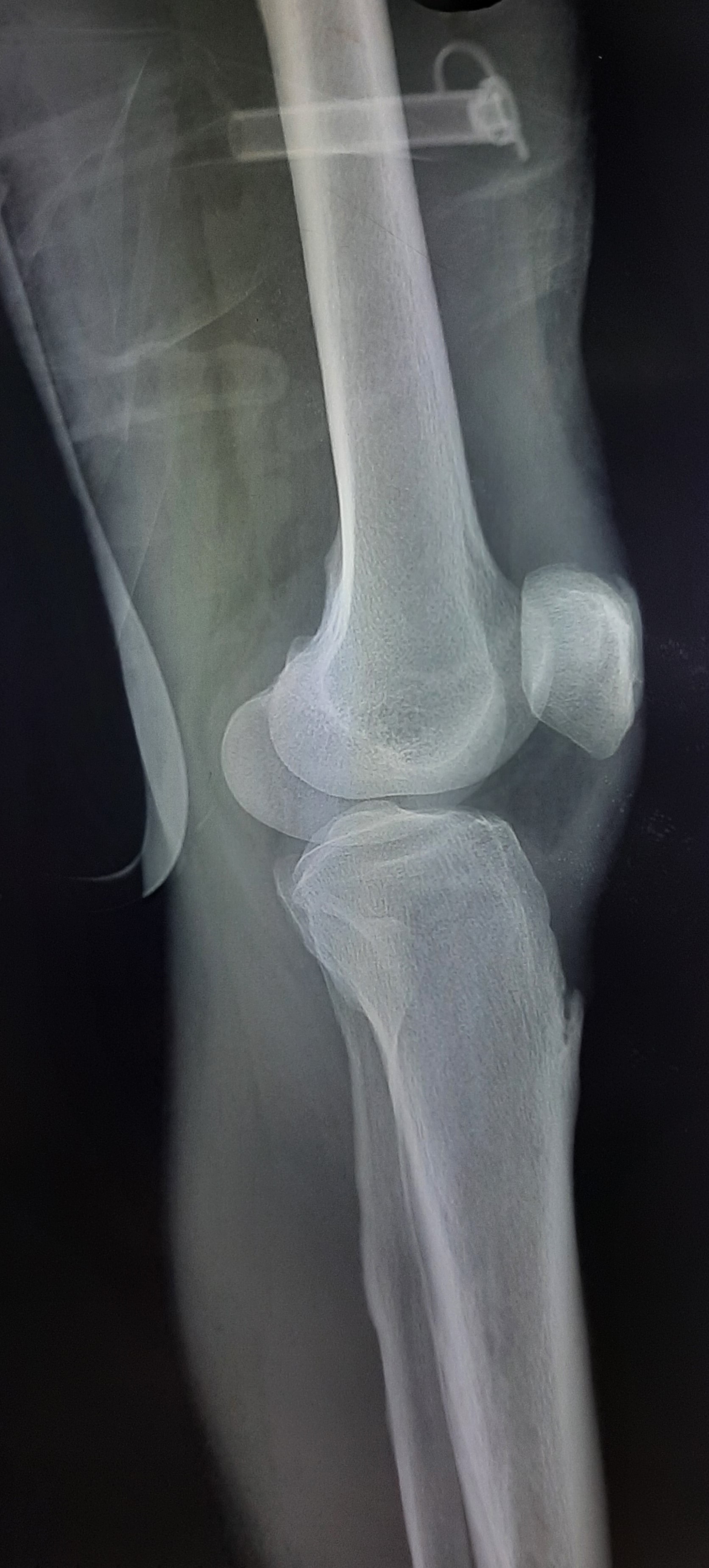 MICROBIOLOGY
What next?
CT CHEST / ABDOMEN & PELVIS
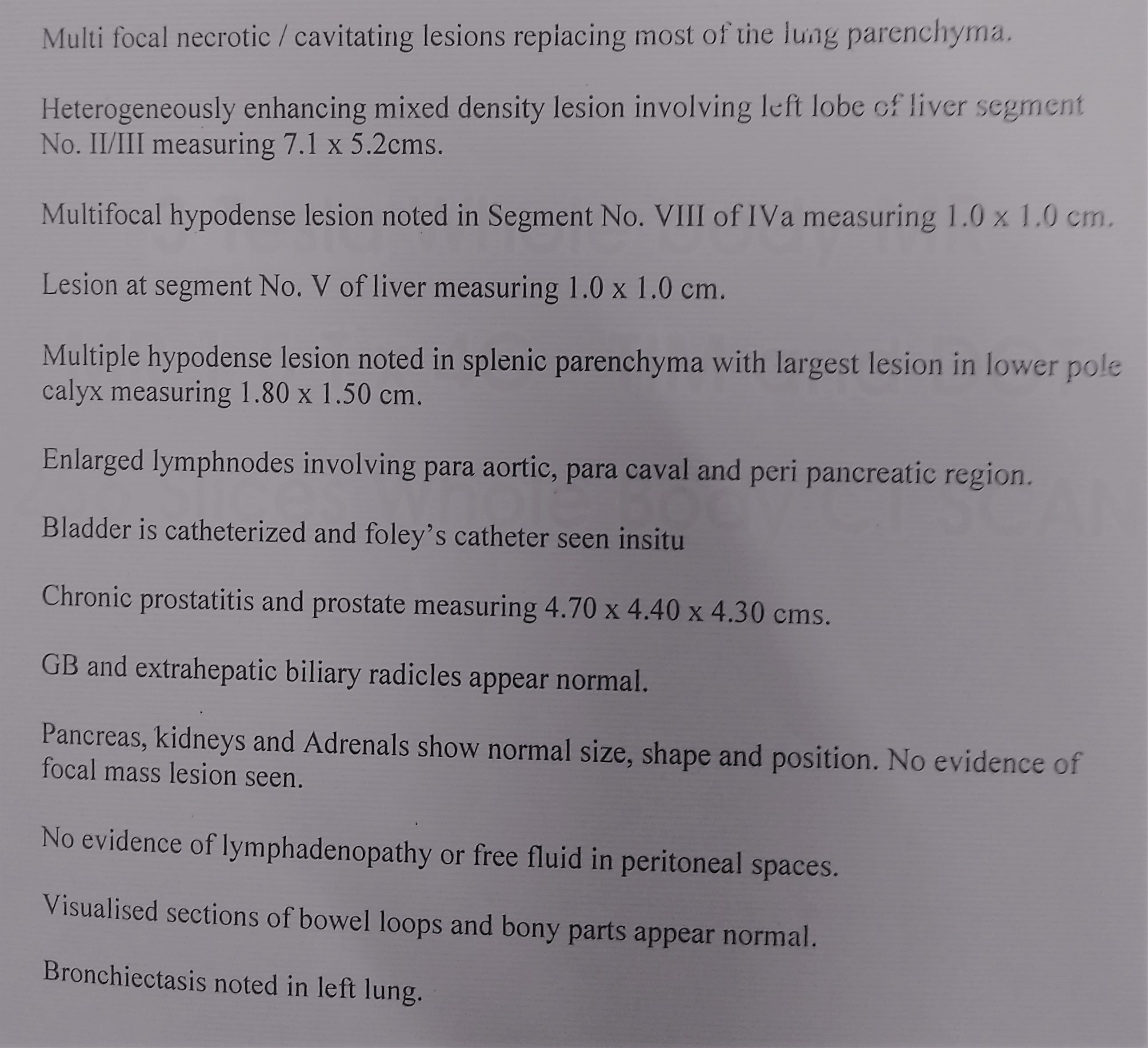 IMP:
Disseminated TB (lung, liver, spleen) 
Melioidosis with lung, liver, and splenic abscess / septic emboli
Disseminated metastasis
MRI LEFT KNEE
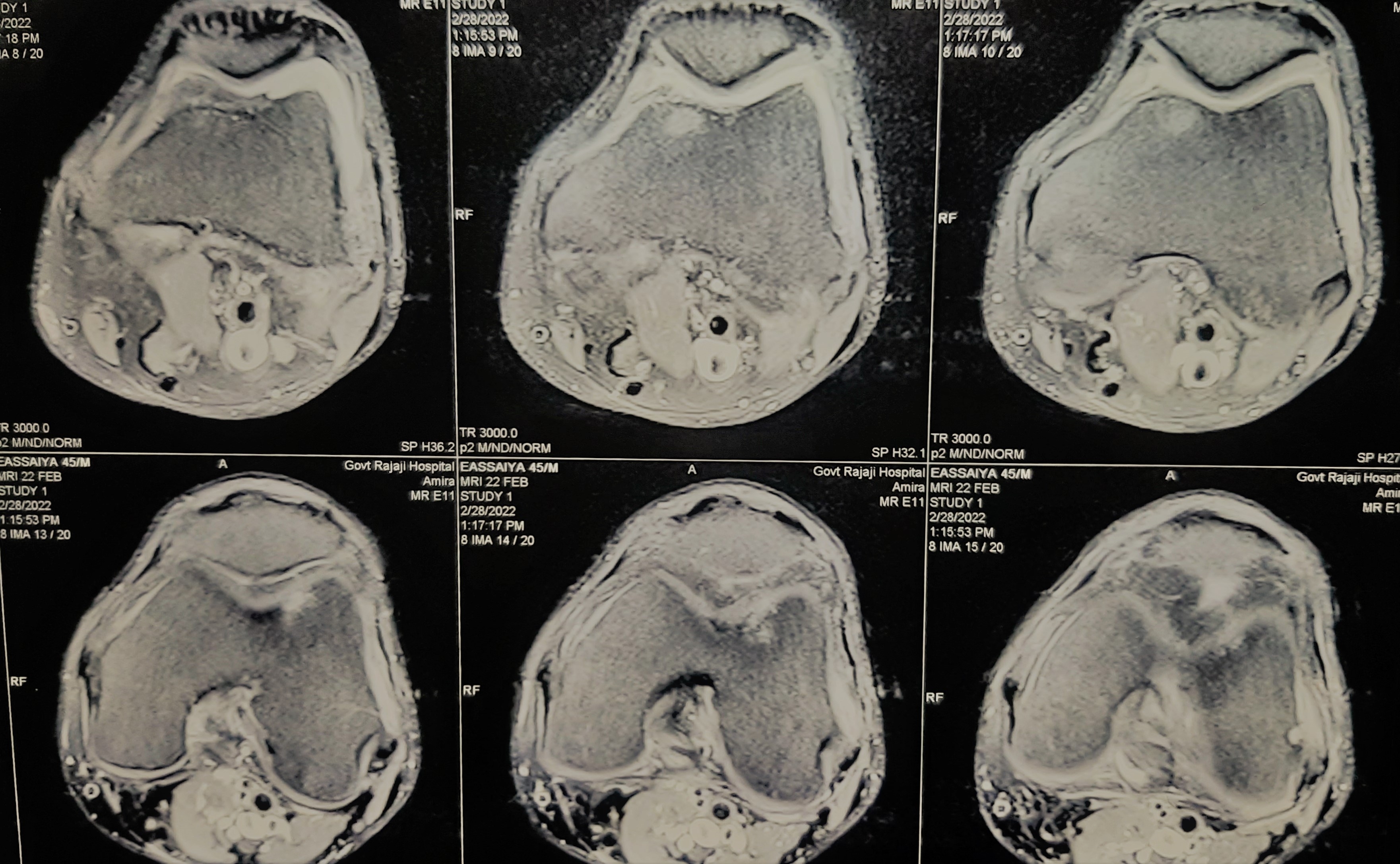 IMP:

Multifocal osteomyelitis involving bilateral, distal femur and proximal tibia (L>R) with left proximal tibia showing fragmentation and sequestrum formation and left septic arthritis
ON EVALUATION
CT BRAIN – Normal

For Liver abscess - Pigtail catheter drainage was done and pus was sent for analysis
Pus CBNAAT – negative

Synovial fluid C/S – No growth
Synovial fluid Cytology – cellular, thick eosinophilic protineous material 
Synovial fluid CBNAAT - Negative
ON EVALUATION
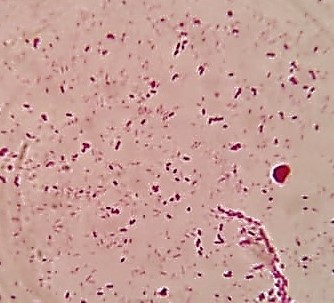 LIGHT MICROSCOPY shows
GRAM NEGATIVE BACILLI WITH BIPOLAR STAINING
ON EVALUATION
CULTURE & SENSITIVITY
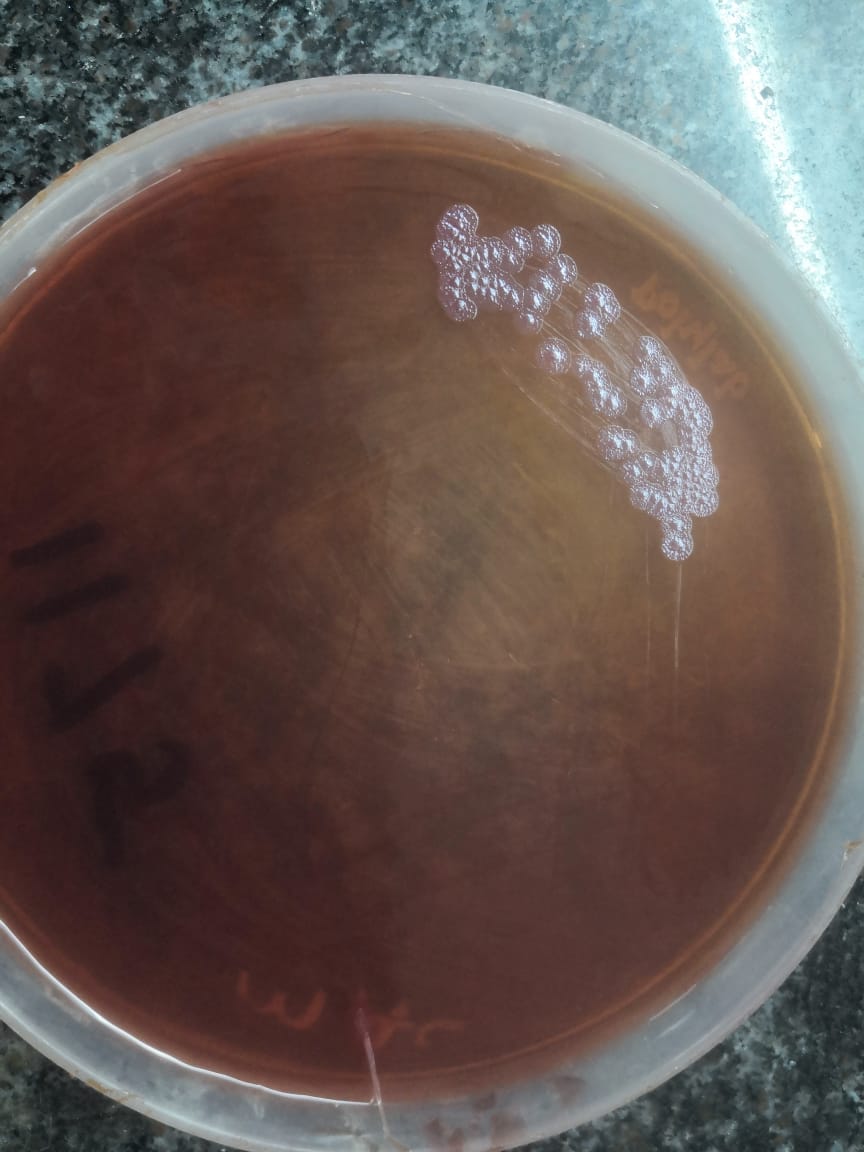 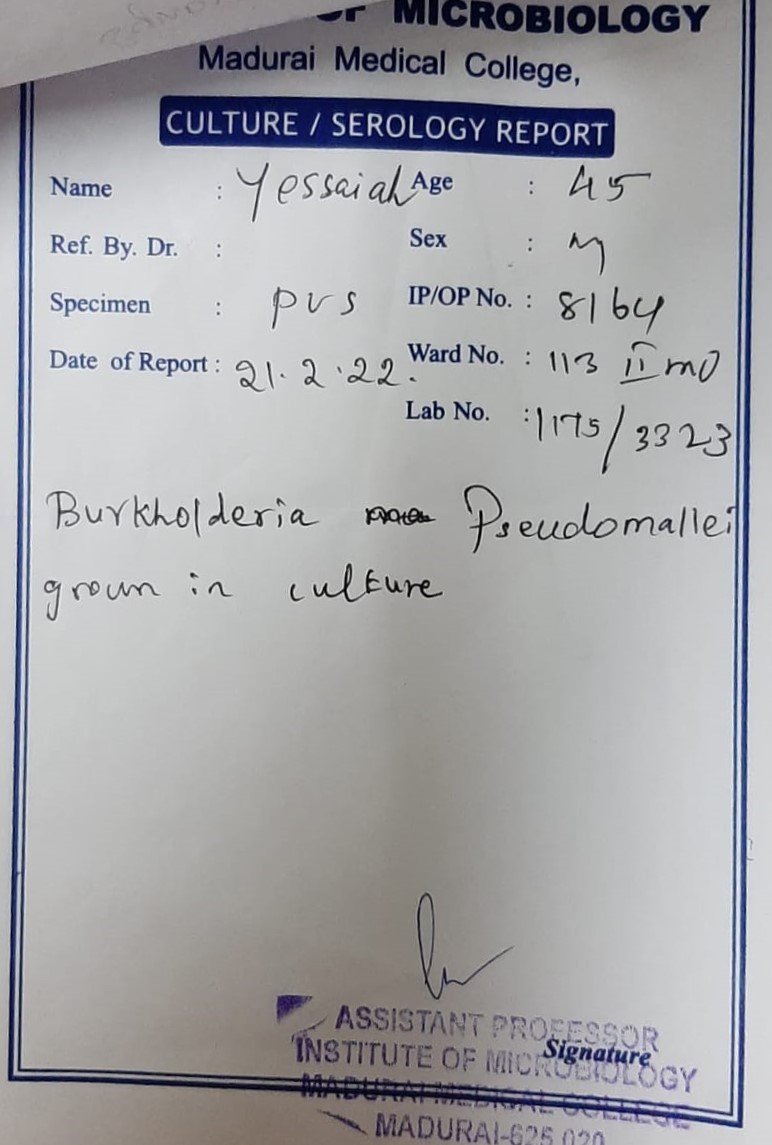 RUGOSE COLONIES
DIAGNOSIS & TREATMENT
Acute septicemic melioidosis with multifocal osteomyelitis and septic arthritis

IV Fluids
Inj. Meropenam 1g iv tds
Inj. Ranitidine 50mg iv bd
Inj. H.Actrapid according to CBG
T. NAC + Ambroxol tds
T. Paracetamol 500mg tds
T. Serratiopeptidase 10mg qid
Salbutamol nebulization Q6h
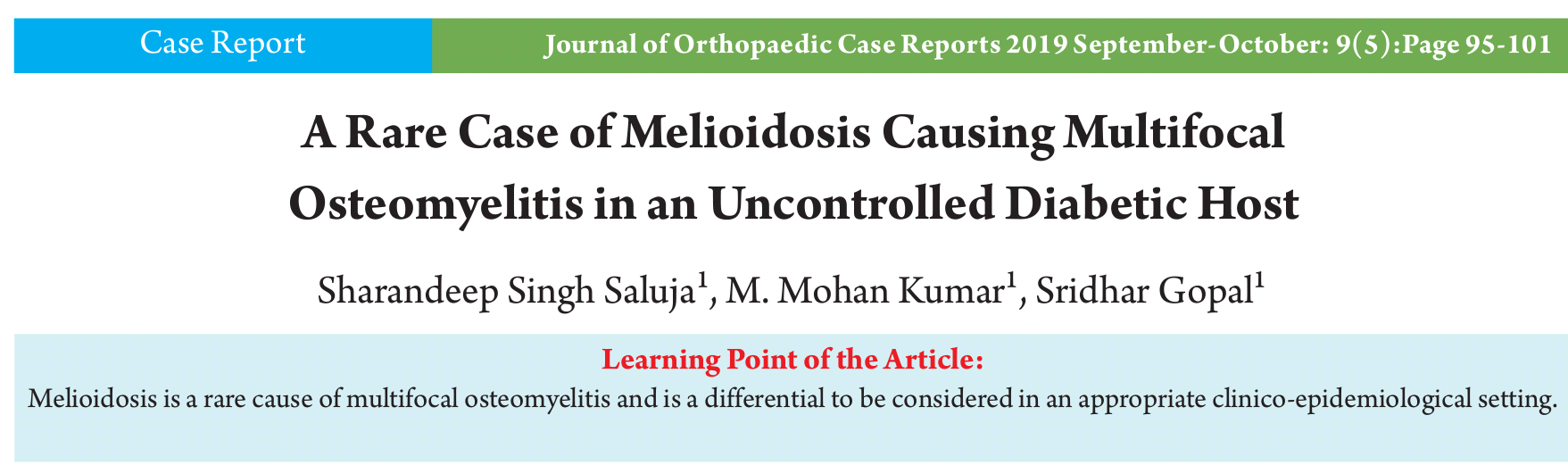 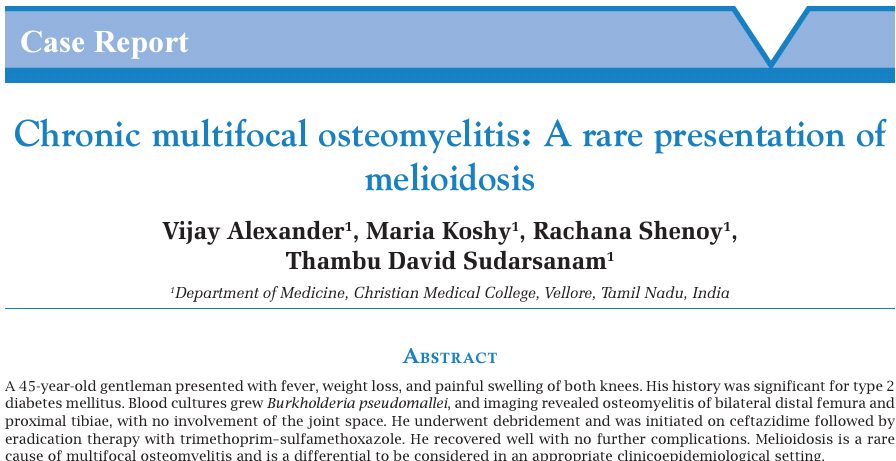 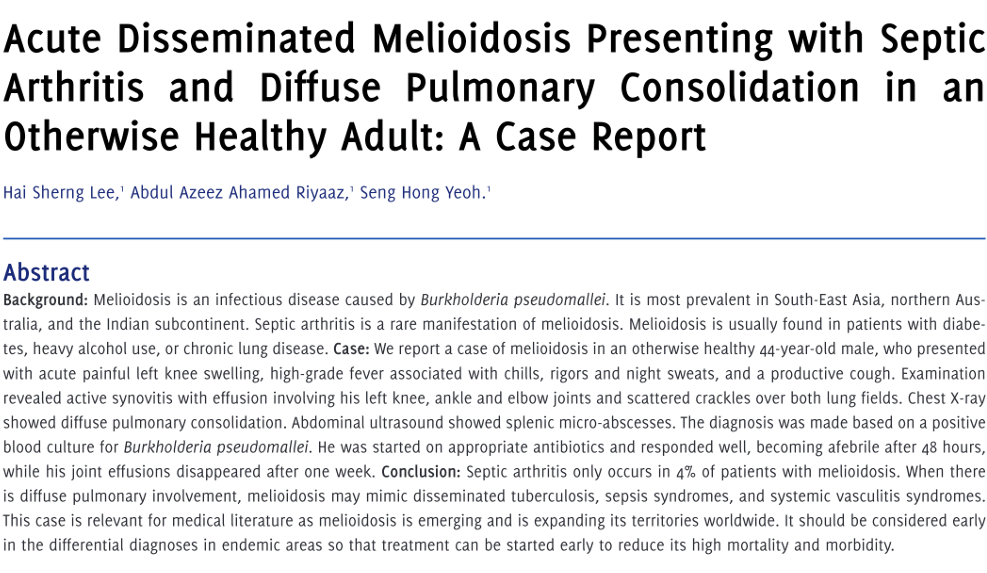